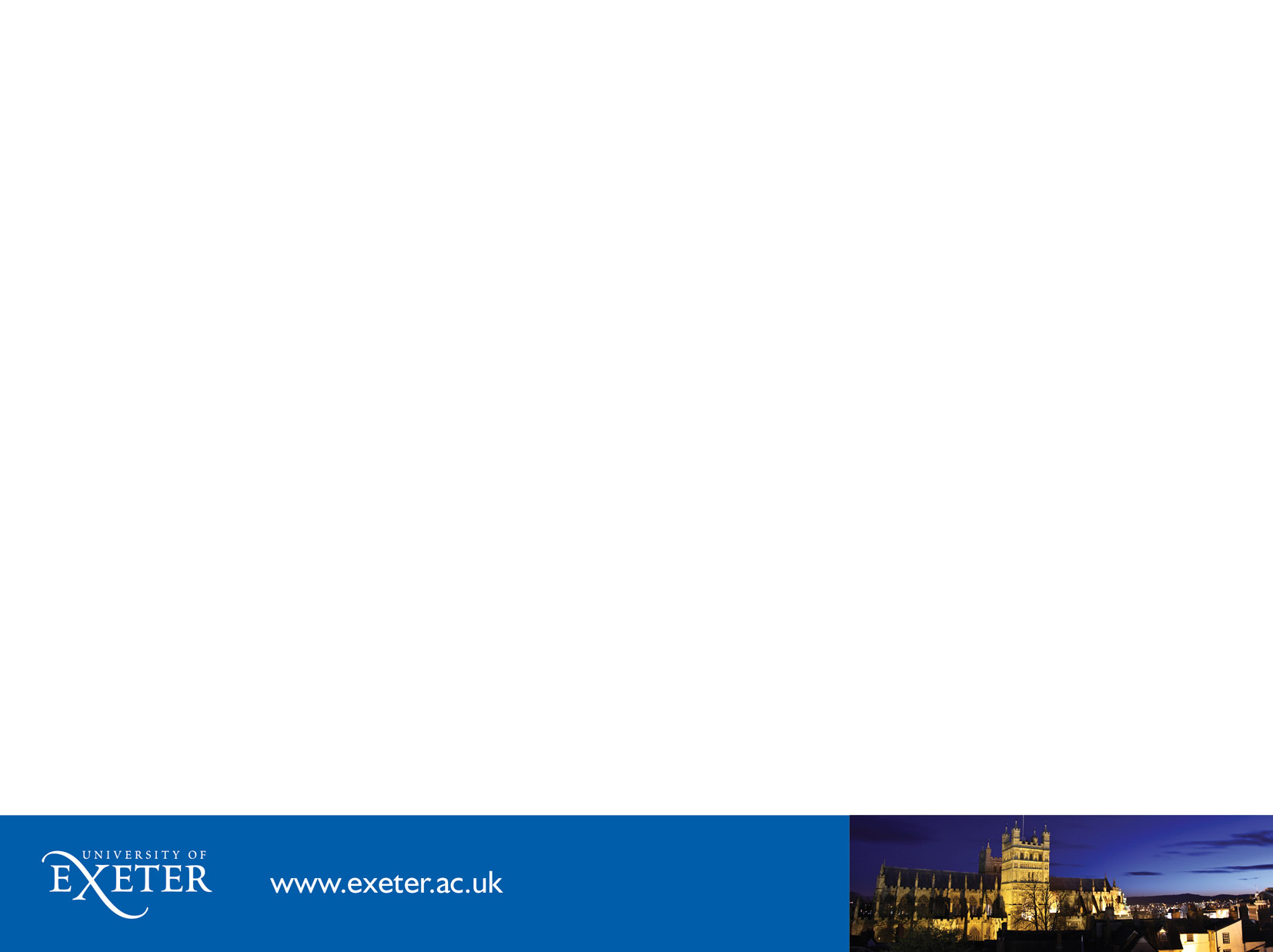 Understanding vocabulary development in L1 and L2 writing
Phil Durrant
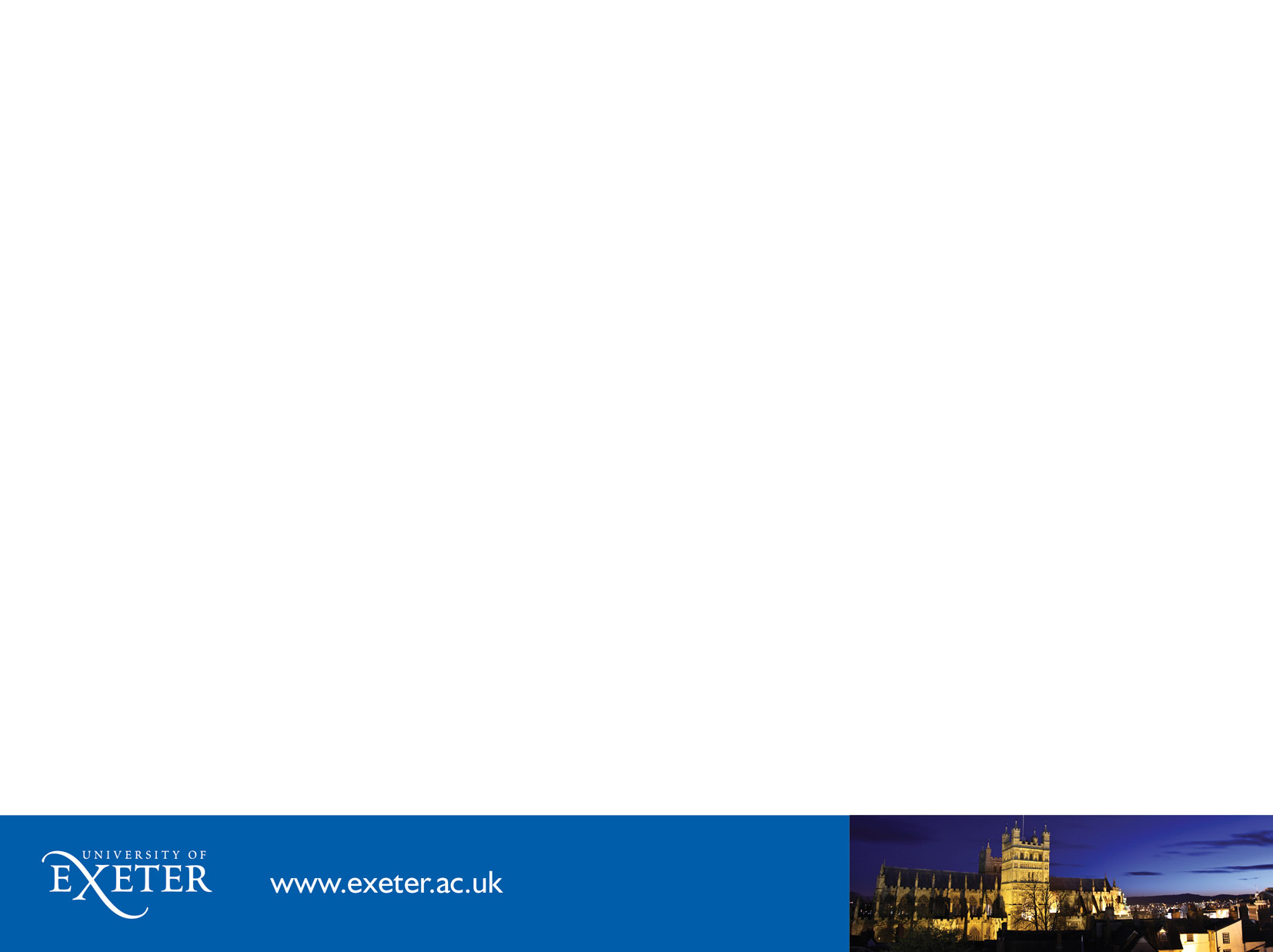 Understanding vocabulary development in L1 and L2 writingWhat does frequency show us?
Phil Durrant
Writing development
How does learner language change as they progress?
What distinguishes higher quality / proficiency writing from lower?
So that we can (for instance!)…
Understand the dynamics of language development: 
What changes? When? Under what conditions?
Compare development across contexts
Understand what challenges learners are likely to face
Articulate what good written language is.
Operationalizing vocabulary development
Operationalizing vocabulary development
Operationalizing vocabulary development
Operationalizing vocabulary development
A ‘traditional’ view of frequency
Low-frequency vocabulary is difficult
Difficult vocabulary is better/more mature
So, frequency negatively correlates with quality/maturity
A ‘traditional’ view of frequency
Low-frequency vocabulary is difficult
Difficult vocabulary is better/more mature
So, frequency negatively correlates with quality/maturity
less likely to be known
A ‘traditional’ view of frequency
Low-frequency vocabulary is less likely to be known
cf. Hashimoto & Egbert, 2019; Schmitt et al. 2023
Difficult vocabulary is better/more mature
So, frequency negatively correlates with quality/maturity
?
A ‘traditional’ view of frequency
Low-frequency vocabulary is less likely to be known
cf. Hashimoto & Egbert, 2019; Schmitt et al. 2023
Difficult vocabulary is better/more mature
c.f. Leńko-Szymańksa, 2022; Pallotti, 2023
So, frequency negatively correlates with quality/maturity
?
A ‘traditional’ view of frequency
Low-frequency vocabulary is less likely to be known
cf. Hashimoto & Egbert, 2019; Schmitt et al. 2023
Difficult vocabulary is better/more mature
c.f. Leńko-Szymańksa, 2022; Pallotti, 2023
So, frequency negatively correlates with quality/maturity
?
So can frequency tell us anything useful about vocabulary development?
Some frequently used methods
What % of words in a text comes from a high-frequency list?
What is the mean frequency of words in a text?
A puzzle…
Why is the frequency - development relationship so tenuous for L2 child writing?
A Clue: Mean Frequency in L1 English
A Clue: Mean Frequency in L1 English
Nouns
Adverbs
Verbs
Adjectives
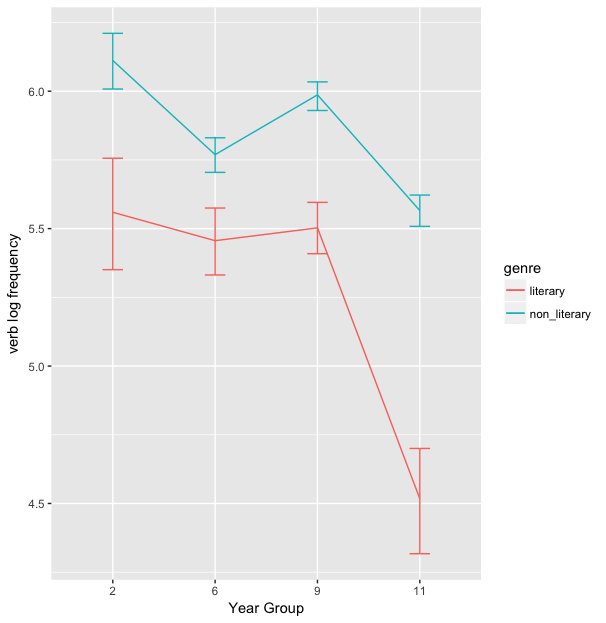 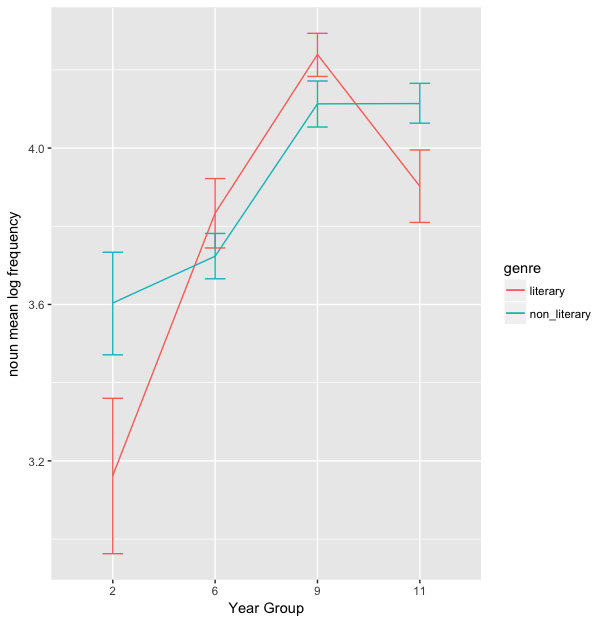 Durrant & Brenchley, 2019
A Clue: Mean Frequency in L1 English
Nouns
Adverbs
Verbs
Adjectives
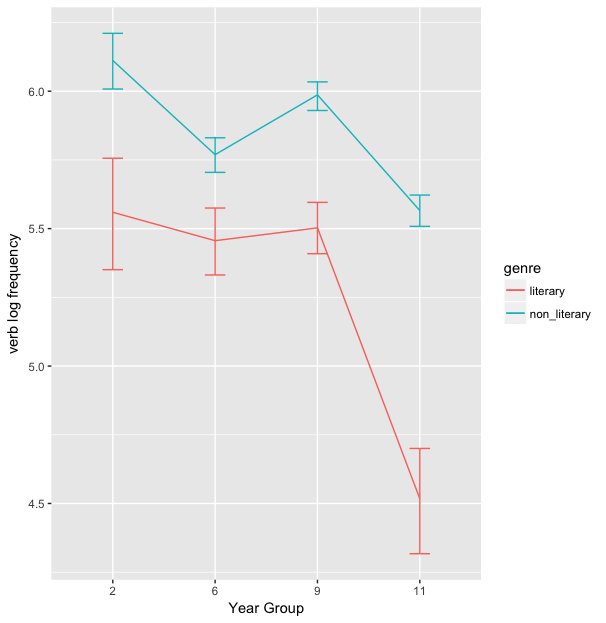 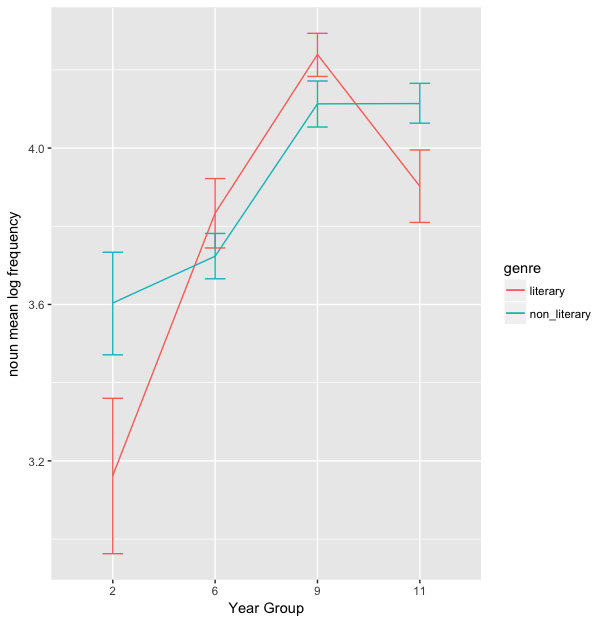 Can this help explain ambiguous findings for L2 children?
Durrant & Brenchley, 2019
1,811 texts from 139 students in TRAWL corpus (Dirdal et al., 2022)
Frequency data retrieved from COCA lists (Davies, 2018)
Log-transformed
Mean value for each text
Mean Vocabulary Frequency in TRAWL
Mean Vocabulary in TRAWL
Nouns at Years & 11 are equally sophisticated?

Nouns at Year 10 are less sophisticated than both?
Means of means
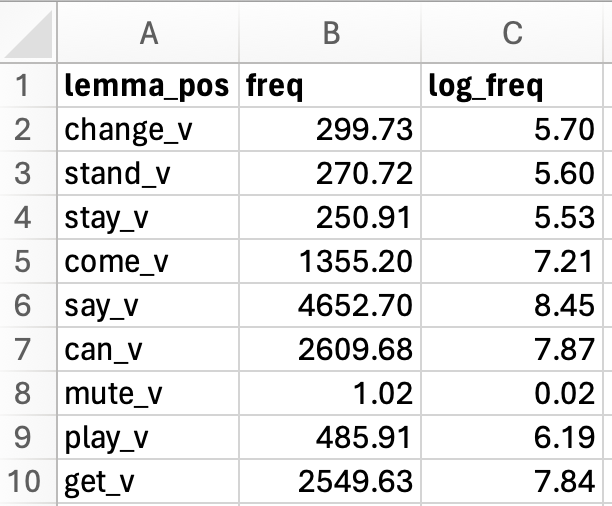 mean = 5.69
mean (Year 9 stories) = 5.54
Nouns in Year 8 vs. Year 10
Nouns in Year 8 vs. Year 10
Nouns in Year 8 vs. Year 10
homework
comic
pupil
homework, comic, pupil
41% of tokens in the 1.5 – 2.7 frequency region
Strongly task-dependent; frequently repeated within texts
For example
Task: 
Do you read comics? Write a short text (approximately two paragraphs) about why you read comics or why you don’t. If you read comics, say something about what kind you like to read and why. If you don’t, write what you normally read.

Excerpt from response: 
I don't read comics, I don't read comics because I don't find reading comics that exciting. I think comics are boring.
Nouns in Year 8 vs. Year 10
text
language
example
people
time
year
life
world
school
Interim conclusion:Why is Year 8 frequency lower than Year 10?
Year 8 children frequently repeat topic nouns for cohesion
Year 10 children use more general nouns
What about Year 11?
What about Year 11?
What about Year 11?
What about Year 11?
workhouse
armada
lingua
Year 11 low frequency mini-peak
0.3– 1 occurrences / million words
20-35K lemma bands
What about Year 11?
people
time
year
life
world
school
Where are the key differences?
Where are the key differences?
> 2/3 of noun tokens
Where are the key differences?
aprox. 150th most frequent lemma in COCA

friend; person; game;
girl; reason; music
aprox. 550th most frequent lemma in COCA:

text; language; example;
dream; character; film
So…
In child writing, overall vocabulary frequency is not reliably negatively correlated with development
Before mid-adolescence, nouns show the opposite correlation
…because younger children repeat low-frequency topic nouns intensively to maintain cohesion. This decreases with age.
After mid-adolescence, this process is complete and frequency decreases as more low-frequency nouns are used
This is mostly due to a relatively minor shift in mode frequency
Methodological Conclusions
For child language, overall word frequency is too broad.
Mean frequency is influenced by things other than sophistication of individual words (e.g., cohesion, repetition)
…and can disguise very different profiles (cf., Eguchi & Kyle, 2023)
Mean frequency ≠ sophistication
…but can be a useful way of flagging potential patterns of interest.
References
Banerjee, J., Franceschina, F., & Smith, A. M. (2007). Documenting features of written language production typical at different IELTS band score levels. IELTS Research Reports, 7, 1-69. 
Bestgen, Y. (2017). Beyond single-word measures: L2 writing assessment, lexical richness and formulaic competence. System, 69, 65-78. 
Crossley, S. A., & McNamara, D. (2012). Predicting second language writing proficiency: The roles of cohesion and linguistic sophistication. Journal of Research in Reading, 35(2), 115-135. 
Crossley, S. A., Salsbury, T., & McNamara, D. (2011). Predicting the proficiency level of language learners using lexical indices. Language Testing, 29(2), 243-263. 
Crossley, S. A., Weston, J. L., McLain Sullivan, S. T., & McNamara, D. S. (2011). The Development of Writing Proficiency as a Function of Grade Level: A Linguistic Analysis. Written Communication, 28(3), 282-311.
Douglas, S. R. (2015). The relationship between lexical frequency profiling measures and rater judgements of spoken and written general English language proficiency on the CELPIP-General Test. TESL Canada Journal(Special Issue 9), 43-64.
References
Durrant, P., & Brenchley, M. (2019). Development of vocabulary sophistication across genres in English children's writing. Reading and Writing, 32(8), 1927-1953.
Durrant, P., Brenchley, M., & McCallum, L. (2021). Understanding development and proficiency in writing: quantitative corpus linguistic approaches. Cambridge: Cambridge University Press.
Eguchi, M., & Kyle, K. (2023). L2 collocation profiles and their relationship with vocabulary proficiency: A learner corpus approach. Journal of Second Language Writing, 60. 
Finn, P. J. (1977). Computer-aided description of mature word choices in writing. In C. R. Cooper & L. Odell (Eds.), Evaluating writing: Describing, Measuring, Judging (pp. 69-89). Urbana, Illinois: National Council of Teachers of English. 
Green, C. (2012). A computational investigation of cohesion and lexical network density in L2 writing. English Language Teaching, 5(8), 57-69.
Grobe, C. (1981). Syntactic maturity, mechanics, and vocabulary as predictors of quality ratings. Research in the Teaching of English, 15(1), 75-85. doi:10.2307/40170871
References
Guo, L., Crossley, S. A., & McNamara, D. (2013). Predicting human judgments of essay quality in both integrated and independent second language writing samples: A comparison study. Assessing Writing, 18, 218-238.
Hammou, B. A., Larouz, M., & Fagroud, M. (2021). Word frequency, Range and Lexical diversity: Picking out Changes in Lexical Proficiency among University Learners in an EFL Context. International Journal of Linguistics and Translation Studies, 2(2), 22-38.
Hashimoto, B. J., & Egbert, J. (2019). More than frequency? Exploring predictors of word difficulty for second langauge learners. Language Learning, 69(4), 839-872. 
Horst, M., & Collins, L. (2006). From faible to strong: how does their vocabulary grow? The Canadian modern language review, 63(1), 83-106. 
Hou, J., Verspoor, M., & Loerts, H. (2016). An exploratory study into the dynamics of Chinese L2 writing development. Dutch Journal of Applied Linguistics, 5(1), 65-96.
Juanggo, W. (2018). Investigating lexical diversity and lexical sophistication of productive vocabulary in the written discourse of Indonesian EFL learners. Indonesian Journal of Applied Linguistics, 8(1), 38-48.
References
Kim, M., & Crossley, S. A. (2018). Modelling second language writing quality: A structural equation investigation of lexical, syntactic, and cohesive features in source-based and independent writing. Assessing Writing, 37, 39-56. 
Knoch, U., Rouhshad, A., Oon, S. P., & Storch, N. (2015). What happens to ESL students' writing after three years of study at an English medium university? Journal of Second Language Writing, 28, 39-52.
Krzeminska-Adamek, M. (2016). Lexis in writing: Investigating the relationship between lexical richness and the quality of advanced learners' texts. In M. Pawlak (Ed.), Classroom-oriented research: Reconciling theory and practice (pp. 195-197). Switzerland: Springer.
Kyle, K., & Crossley, S. A. (2016). The relationship between lexical sophistication and independent and source-based writing. Journal of Second Language Writing, 34, 12-24.
Laufer, B. (1994). The lexical profile of second language writing: does it change over time? RELC Journal, 25(2), 21-33. 
Laufer, B. (1998). The development of passive and active vocabulary in a second language: Same or different? Applied Linguistics, 19(2), 255-271.
References
Lawton, D. (1963). Social class differences in language development: A study of some samples of written work. Language and Speech, 6(3), 120-143.
Lemmouh, Z. (2008). The relationship between grades and the lexical richness of student essays. Nordic Journal of English Studies, 7(3), 163-180.
Leńko-Szymańska, A. (2002). How to trace the growth in learners' active vocabulary. A corpus-based study. In B. Kettermann & G. Marko (Eds.), Teaching and learning by doing corpus analysis: proceedings of the fourth international conference on teaching and language corpora, Graz 19-24 July, 2000 (pp. 217-230). Amsterdam: Rodopi.
Leńko-Szymańska, A. (2020). Defining and assessing lexical proficiency: Routledge.
Levitzky-Aviad, T., & Laufer, B. (2013). Lexical properties in the writing of foreign language learners over 8 years of study: Single words and collocations. In C. Bardel, C. Lindquist, & B. Laufer (Eds.), L2 vocabulary acquisition, knowledge and use: New perspectives on assessment and corpus analysis. (pp. 127-148): European second language association.
Lin, Y.-M., & Chen, M. Y. (2020). Understanding writing quality change: A longitudinal study of repeaters of a high-stakes standardized English proficiency test. Language Testing, 37(4), 523-549.
References
Maamuujav, U. (2021). Examining lexical features and academic vocabulary us in adolescent L2 students’ text-based analytical essays. Assessing Writing, 49.
Massey, A. J., & Elliott, G. L. (1996). Aspects of Writing in 16+ English examinations between 1980 & 1994. Cambridge: University of Cambridge Local Examinations Syndicate.
Massey, A. J., Elliott, G. L., & Johnson, N. K. (2005). Variations in aspects of writing in 16+ English examinations between 1980 and 2004: Vocabulary, spelling, punctuation, sentence structure, non-standard English. Cambridge: Cambridge Assessment.
Mazgutova, D., & Kormos, J. (2015). Syntactic and lexical development in an intensive English for Academic Purposes programme. Journal of Second Language Writing, 29, 3-15.
Monteiro, K. R., Crossley, S. A., & Kyle, K. (2020). In Search of New Benchmarks: Using L2 Lexical Frequency and Contextual Diversity Indices to Assess Second Language Writing. Applied Linguistics, 41(2), 280-300. 
Moreno Espinosa, S. (2005). Can P_Lex accurately measure lexical richness in the written production of young learners of EFL? Porta Linguarum, 4, 7-21.
References
Olinghouse, N. G., & Leaird, J. T. (2009). The relationship between measures of vocabulary and narrarive writing quality in second- and fourth-grade students. Reading and Writing, 22, 545-565.
Olinghouse, N. G., & Wilson, J. (2013). The relationship between vocabulary and writing quality in three genres. Reading and Writing: An Interdisciplinary Journal, 26, 45-65.
Palfreyman, D. M., & Karaki, S. (2017). Lexical sophistication across languages: a preliminary study of undergraduate writing in Arabic (L1) and English (L2). International Journal of Bilingual Education and Bilingualism.
Pallotti, G. (2023). Appropriate complexity. In C. Granget, I. Repiso, & G. Fon Sing (Eds.), Language, creoles, varieties: From emergence to transmission: language science press.
Roessingh, H., Elgie, S., & Kover, P. (2015). Using lexical profiling tools to investigage children's written vocabulary in grade 3: An exploratory study. Language Assessment Quarterly, 12(1), 67-86.
Ruegg, R., Fritz, E., & Holland, J. (2011). Rater sensitivity to qualities of lexis in writing. TESOL Quarterly, 45(1), 63-80.
References
Schmitt, N., Dunn, K., O’Sullivan, B., Anthony, L., & Kremmel, B. (2024). Knowledge-based vocabulary lists: Equinox.
Sun, Y., Zhang, J., & Scardamalia, M. (2010). Knowledge building and vocabulary growth over two years, Grades 3 and 4. Instructional Science, 38, 147-171.
Vidakovic, I., & Barker, F. (2010). Use of words and multi-word units in Skills for Life Writing examinations. University of Cambridge ESOL Examinations Research Notes, 7-14(41).
Yoon, H.-J. (2017). Linguistic complexity in L2 writing revisted: Issues of toic, proficiency, and construct multidimensionality. System, 66, 130-141.
Yoon, H.-J., & Polio, C. (2016). The linguistic development of students of English as a second language in two written genres. TESOL Quarterly, 51(2), 275-301.
Yousofi, N., & Bahramlou, K. (2014). Assessing writing quality: vocabulary profiles in place of holistic measures. Iranian EFL Journal, 10(6), 323-344. 
Zheng, Y. (2012). Exploring long-term productive vocabulary development in an EFL context: The role of motivation. System, 40, 104-119.
Thank you!
p.l.durrant@exeter.ac.uk
https://phildurrant.net/talks/